Mini-école « fluides géophysiques »
M2 Physique ENS de Lyon, 16-20 janvier 2023
antoine.venaille@ens-lyon.fr
Geophysical Waves
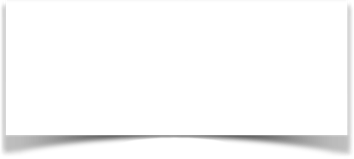 Equatorial wave guide
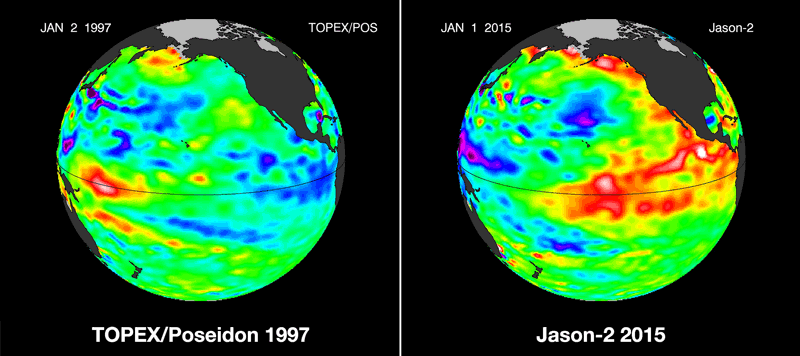 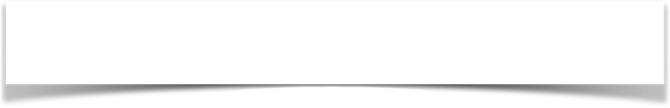 Planetary surface waves, Tides
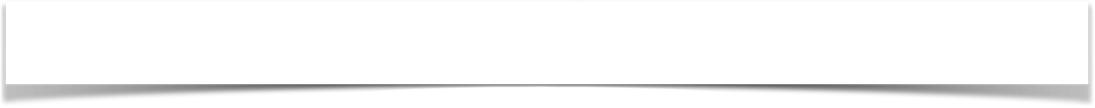 Rossby waves Wesward propagation at midlatitudes
Rossby waves
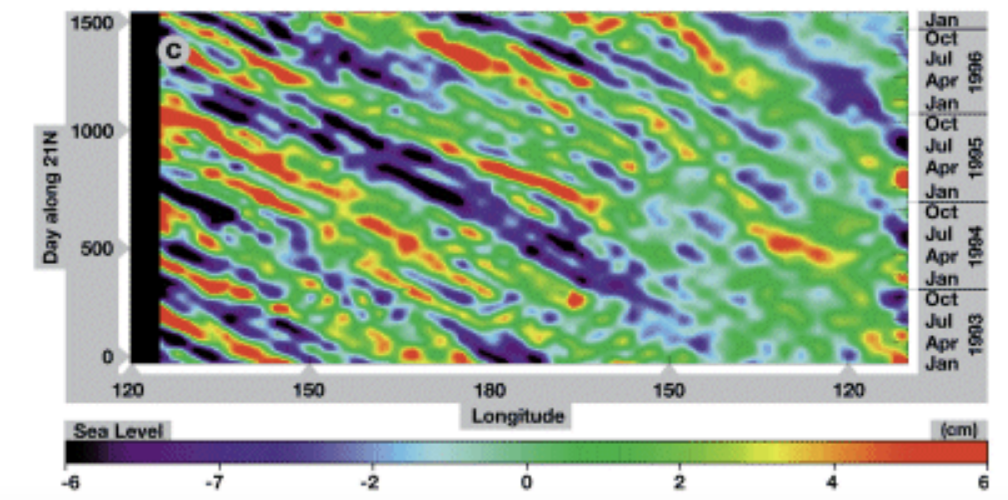 Chelton and Schlax, Science 1996
Ocean currents
https://svs.gsfc.nasa.gov/3912
There is a huge number of scales involved in the dynamics
[Speaker Notes: -Reanalisis: observations (sparse)+numerical model= assimilation technics (revolutionalize currently with IA?). ECCO2 uses the MIT general circulation model (MITgcm)
-Notice different time scale of the dynamics (larger) and small scales (vortices are smaller than in the atmosphere): another challenge for modellers. From planet to 1m mixing. 
-equation are slightly different than for atmosphere, but same class of PDE, so same kind of numerical methods.]
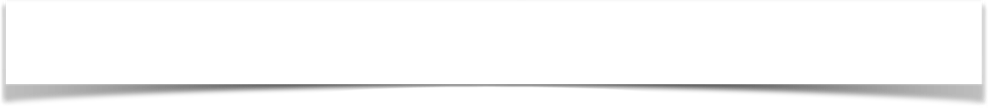 Internal gravity waves  in stably stratified flows
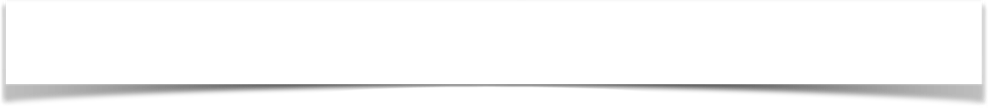 Internal gravity waves  in stably stratified flows
Internal gravity waves
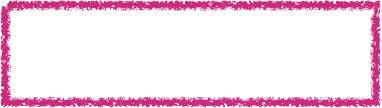 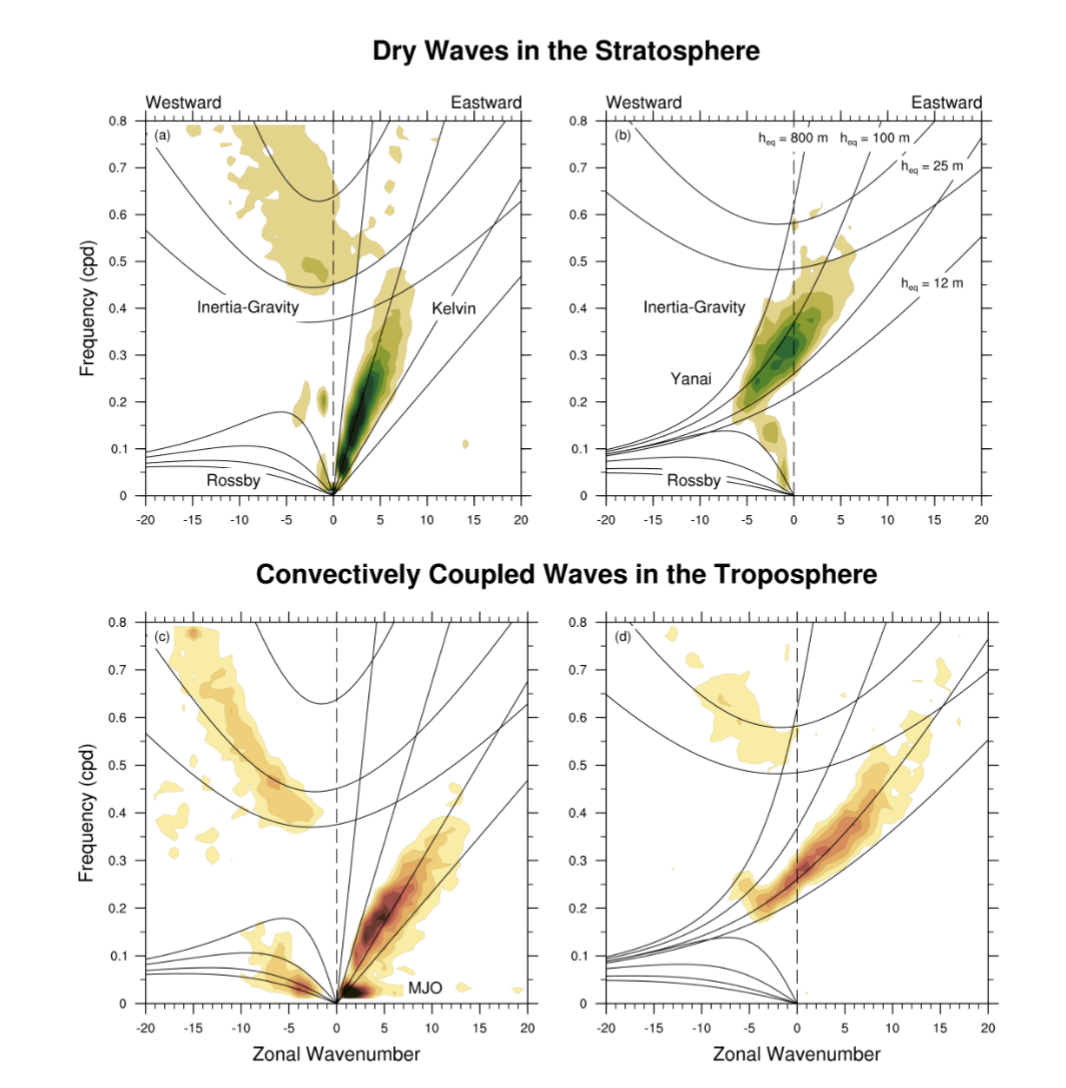 Wheeler-Kiladis Spectra for the equatorial waveguide
Figure by Juliana Dias and Yuan-Ming Chen
Oceanic waveguide
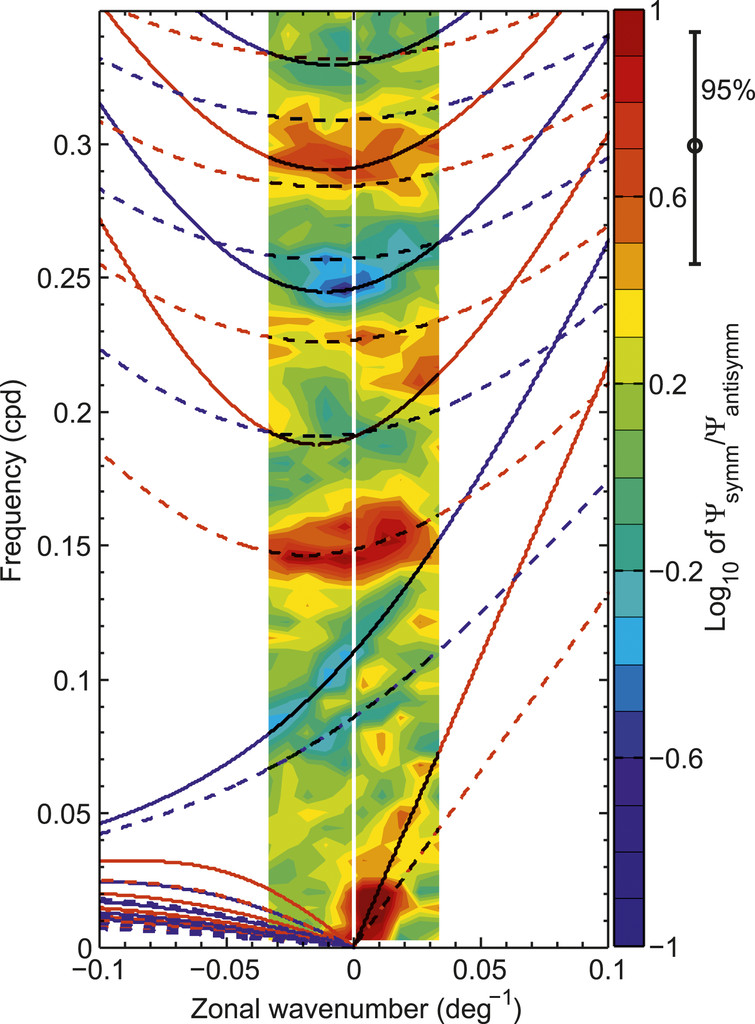 a)
b)
Farrar and Durland JPO 2012
https://journals.ametsoc.org/view/journals/phoc/42/11/jpo-d-11-0235.1.xml?tab_body=fulltext-display
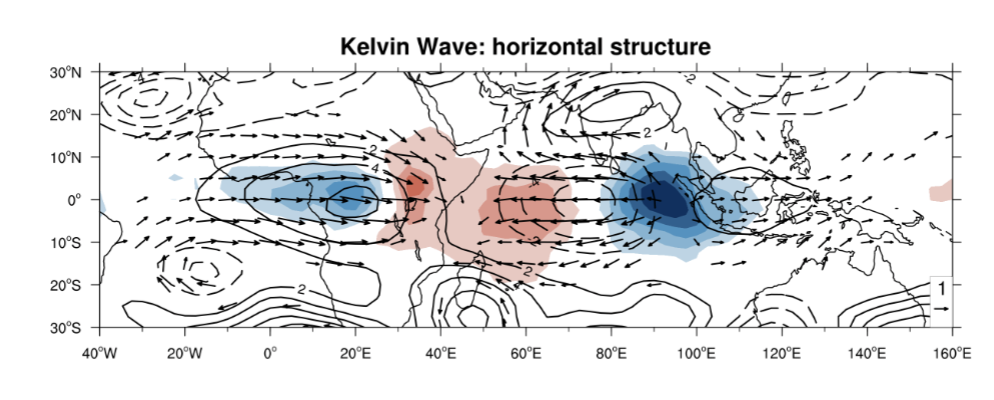 Figure by Juliana Dias and Yuan-Ming Chen